Language-Based Replay via Data Flow Cut
Microsoft Research Asia
Ming Wu, Haoxiang Lin, Xuezheng Liu, Zhenyu Guo, Huayang Guo, Lidong Zhou, Zheng Zhang

MIT
Fan Long, Xi Wang, Zhilei Xu
Outline
Motivation
Observation
Challenges
Modeling Replay Interface
Generating Replay Interface
Record and Replay
Evaluation
Conclusion
Motivation
Replay is important due to non-determinism
Caused by time, user input, network I/O, thread interleaving
Makes postmortem debug hard
Existing replay tools
Incurs significant overhead: interposition & logging
Hard to be adopted, especially for deployed system
How to mitigate recording overhead?
Using efficient way to find the necessary information to log
Observation
Replay interface between program and environment
Only part of the program needs to be replayed
struct ne_request {
    ne_status status;
    char respbuf[];
};
status->code
neon’s
routine
req->respbuf
int read_status_line(
        ne_request *req, 
        ne_status *status, ...) 
{
    ne_sock_readline(…, req->respbuf, …);
    if (...) status->code = atoi(buffer + 4);
    else if (ne_parse_statusline(buffer, status))
    {...}
}
return value
recv
4B
1MB
atoi
*respbuf
(1MB)
Challenges
Finding a complete replay interface
Finding a replay interface incurring low recording overhead
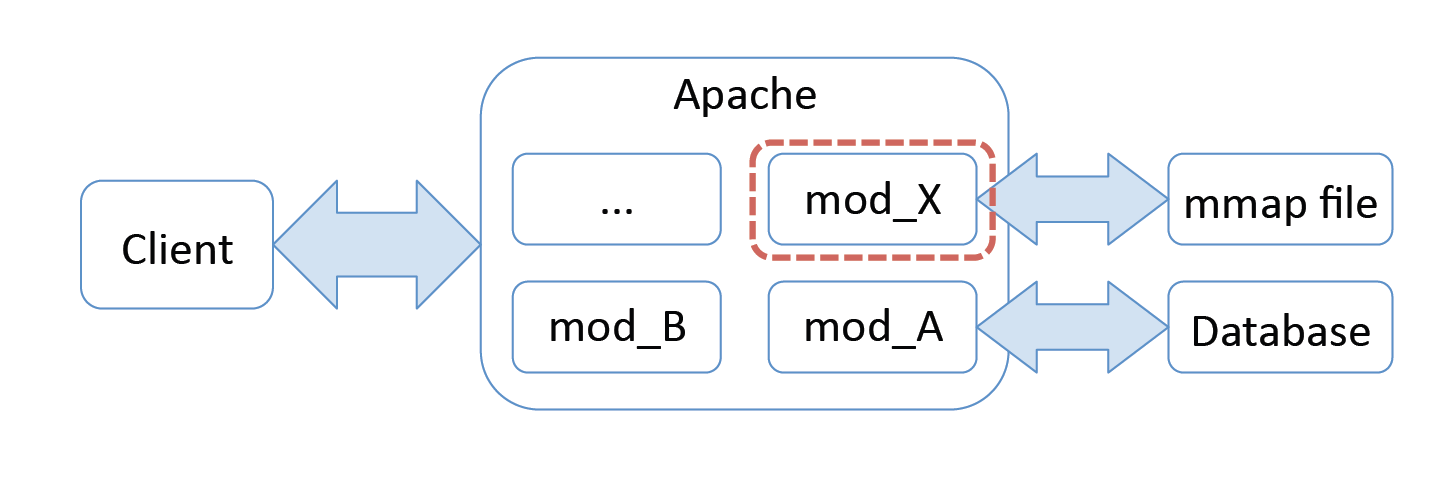 Outline
Motivation
Observation
Challenges
Modeling Replay Interface
Generating Replay Interface
Record and Replay
Evaluation
Conclusion
Execution Flow Graph(EFG)
f() {   
  cnt = 0;
  g(&cnt); 
  printf("%d\n", cnt);
  g(&cnt); 
  printf("%d\n", cnt);
}
g(int *p) {
  a = random(); *p += a;
}
replay target
Inst1
cnt1
Inst2
a1
deterministic
Inst3
Cut 1
Inst4
cnt2
// execution
1 cnt1 <- 0
2 a1 <- random()
3 cnt2 <- cnt1 + a1
4 print cnt2
5 a2 <- random()
6 cnt3 <- cnt2 + a2
7 print cnt3
Cut 2
non-deterministic
Inst5
a2
Inst6
Inst7
cnt3
Outline
Motivation
Observation
Challenges
Modeling Replay Interface
Generating Replay Interface
Record and Replay
Evaluation
Conclusion
Static Flow Graph
Replay interface on EFG only optimal for specific run
Sound approximation of execution flow graph




Scan whole program
Operation node for function, value node for variable
Interpret instruction as read/write
y = x + 1  read x and write y
Alias analysis
cnt
g
f
a
Functions without Source Code
Conservatively consider them as non-deterministic by default
recv(fd, buf, len, flags)
Annotate functions to provide write edge
recv([in]fd, [out, bsize(return)] buf, [in]len, [in]flags)
Annotate functions as deterministic
Math functions: abs(), sqrt()
Memory and string: memcpy(), strcat()
Outline
Motivation
Observation
Challenges
Modeling Replay Interface
Generating Replay Interface
Record and Replay
Evaluation
Conclusion
Replayed
f
i
x
Replay Runtime
Downcall
Upcall
g
h
Non-replayed
Calls
Record call from function in non-replay space to function which may be in replay space
Replay callee if it does belong to replay space
Writes
Where to issue writes
When to issue writes
Other Subtle Non-determinisms
Memory Management
Address of variables in replay space should not change
Separated deterministic memory pool for replay space
Separate stacks for replay and non-replay functions
Thread Interleaving
Synchronization log
Deterministic multi-threading
Evaluation
Implemented iTarget for C program on Windows
Using Phoenix compiler framework for instrumentation
Benchmarks:
Apache HTTP Server, Berkeley DB, neon HTTP client, wget, SPEC CINT2000
Modular and monolithic programs
Compared to R2 (OSDI 2008)
Apache HTTP server
less than 1% slowdown
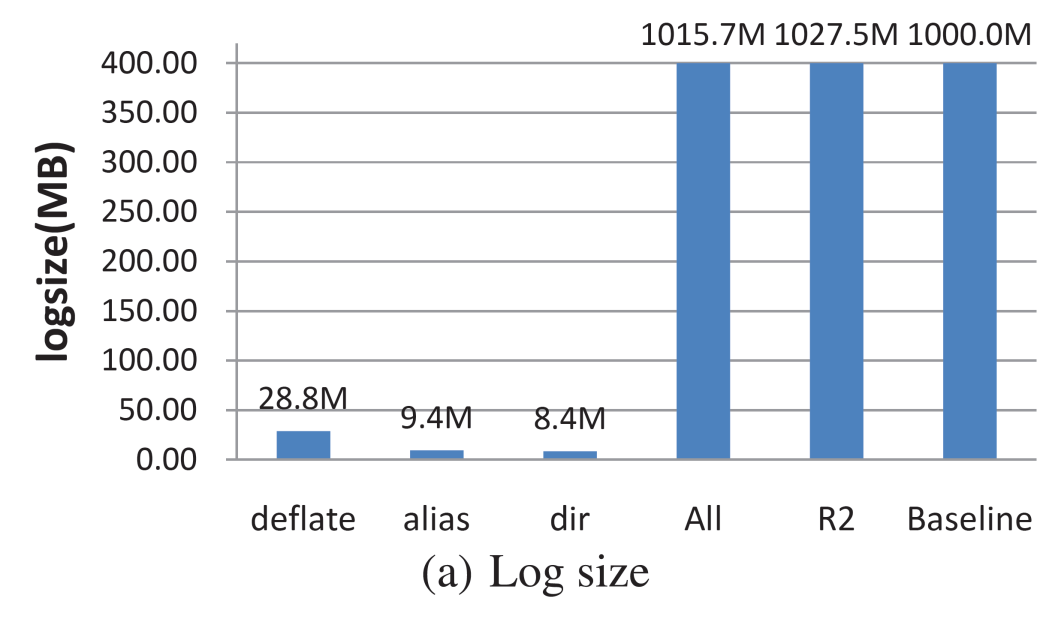 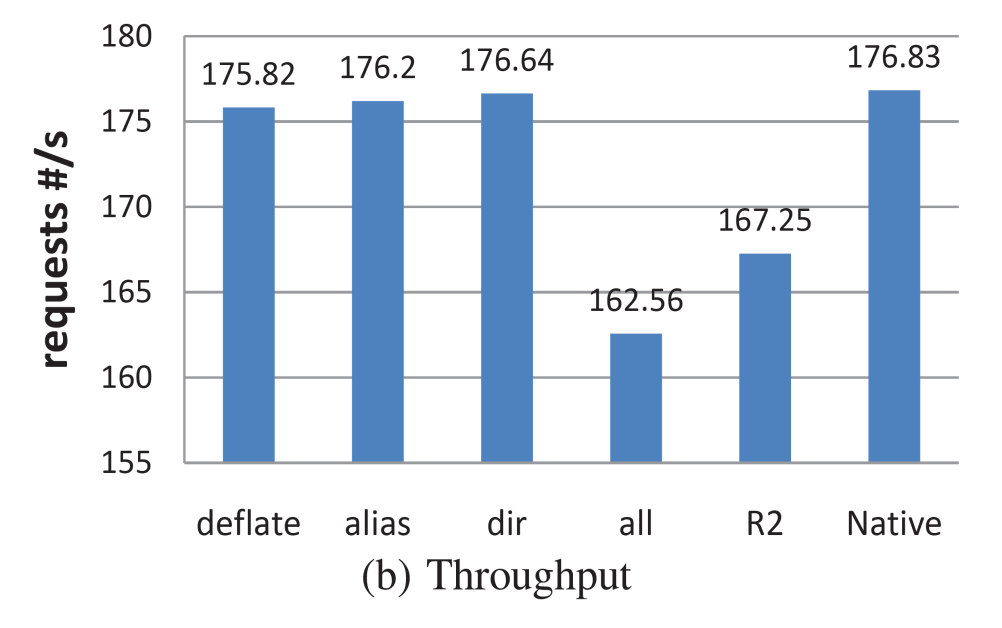 Conclusion
A model
Reduce the problem of finding an optimal replay interface to that of finding the minimum cut in a data flow graph
A system: iTarget
employ programming language techniques to achieve both correctness and low recording overhead
Thanks! Q&A
Profiling
Results tend not to be sensitive to the profiling workload scale
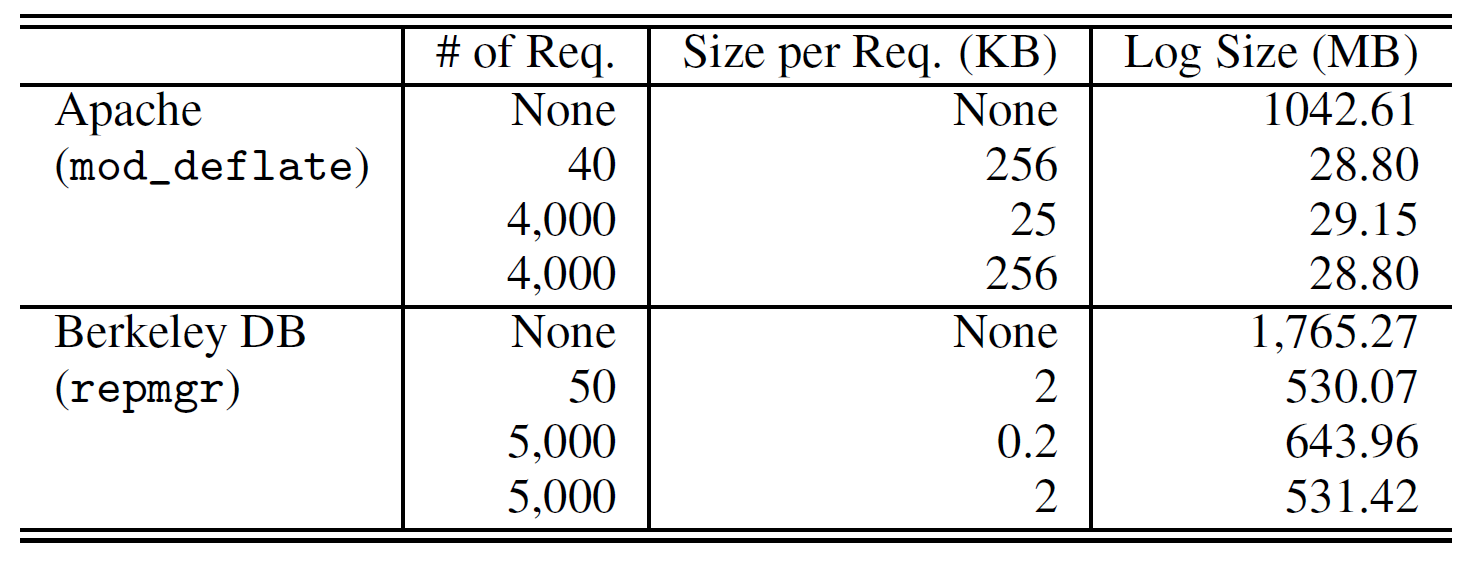 Related Work
Library-based replay tools:
RecPlay (TOCS 1999)
Flashback (USENIX ATC 2004)
Liblog (USENIX ATC 2006)
R2 (OSDI 2008)
Instruction level replay
iDNA (VEE 2006)
Other language runtime
Java, ML, MPI
i
i
h
Run-time
Memory Management
g
f
f
Recording stack
Replaystack
Address of variables in replay space should not change
Variables allocated in heap
Non-replay space function may allocate memory
Separate deterministic memory pool for replay space
Variables allocated on stack
Record ESP at a call from 
   non-replay to replay space
Reset the ESP during replay
lower address
ESP
Recorded ESP
higher address
i
i
h
Run-time
Memory Management
g
f
f
Recording stack
Replaystack
Address of variables in replay space should not change
Variables allocated in heap
Non-replay space function may allocate memory
Separate deterministic memory pool for replay space
Variables allocated on stack
Record ESP at a call from 
   non-replay to replay space
Reset the ESP during replay
Current ESP
lower address
ESP
Recorded ESP
higher address
Monolithic Program
Neon and Wget
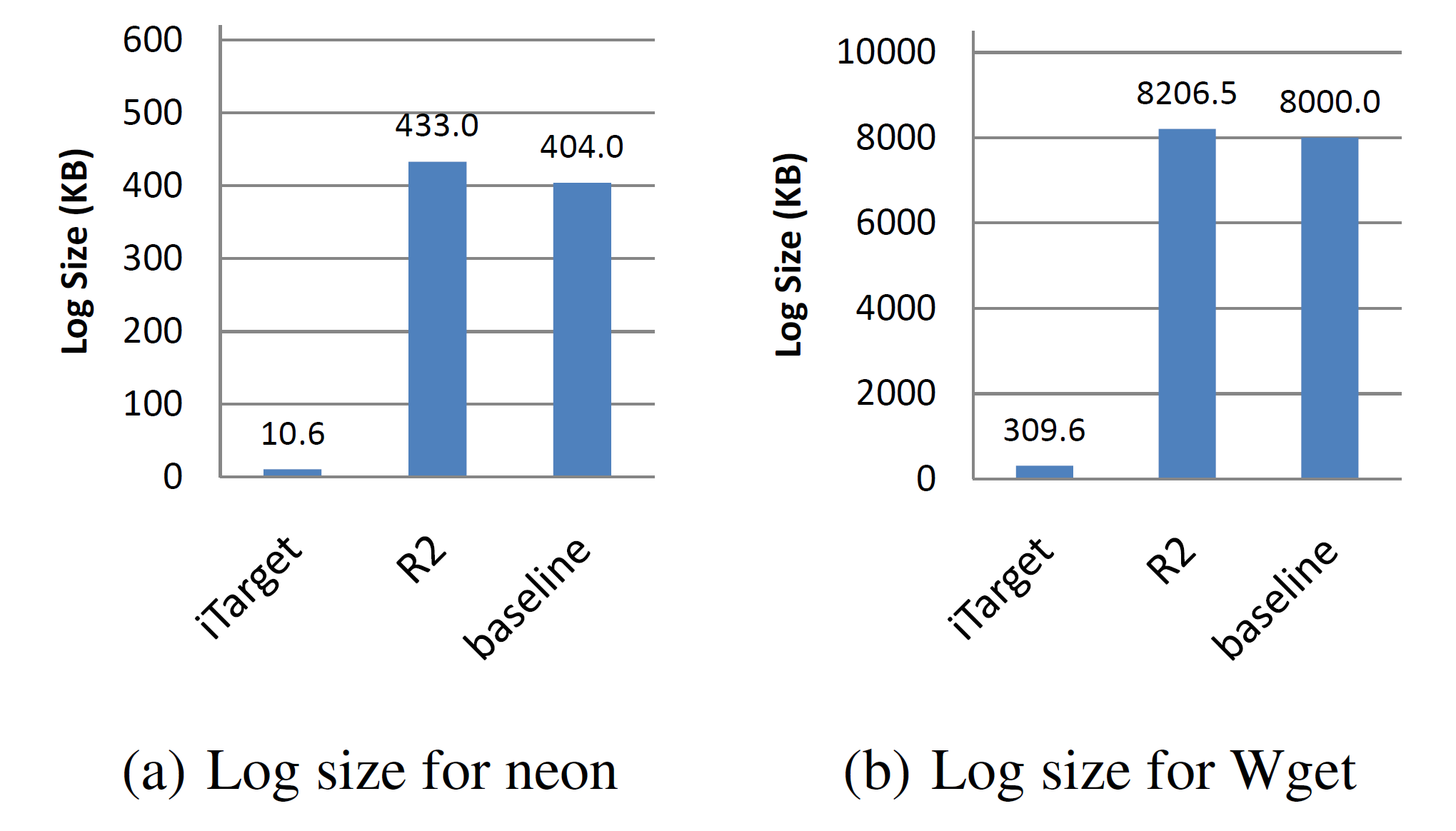 Functions without Source Code
Conservatively consider them as non-deterministic by default
recv(fd, buf, len, flags)
System global variable: errno
Annotate functions to provide write edge
recv([in]fd, [out, bsize(return)] buf, [in]len, [in]flags)
Annotate functions as deterministic
Math functions: abs(), sqrt()
Memory and string: memcpy(), strcat()
Memory Management
Address of variables in replay space should not change
Variables allocated in heap
Non-replay space function may allocate memory
Separate deterministic memory pool for replay space
Variables allocated on stack
Record ESP at a call from 
   non-replay to replay space
Reset the ESP during replay
Thread Management
Thread interleaving introduce another source of non-determinism
Guarantee same write order during replay as recording run
Synchronization log
Track causal dependency
Utilize deterministic multi-threading model
Execution Flow Graph(EFG)
f() {   
  cnt = 0;
  g(&cnt); 
  printf("%d\n", cnt);
  g(&cnt); 
  printf("%d\n", cnt);
}
g(int *p) {
  a = random(); *p += a;
}
cnt1
g1
a1
Cut 2
f
cnt2
// execution
1 cnt1 <- 0
2 a1 <- random()
3 cnt2 <- cnt1 + a1
4 print cnt2
5 a2 <- random()
6 cnt3 <- cnt2 + a2
7 print cnt3
g2
a2
cnt3